A1120619060027
执业编号
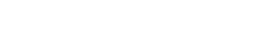 资金脉搏——
缩量轮动反弹
（紧跟资金脉搏，捕捉短线机会）
2025 .07.17
梁洁云
主讲老师
大盘环境
大盘状态
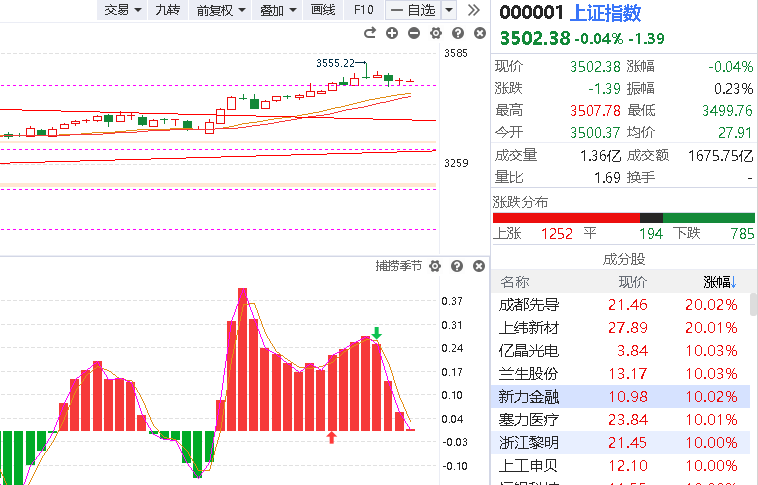 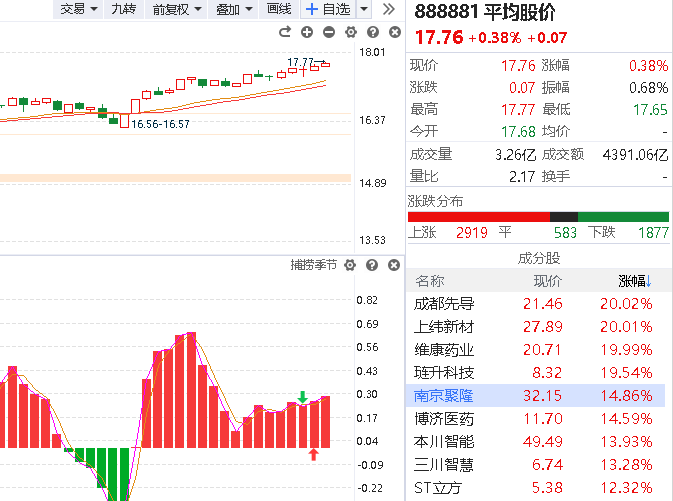 大盘状态
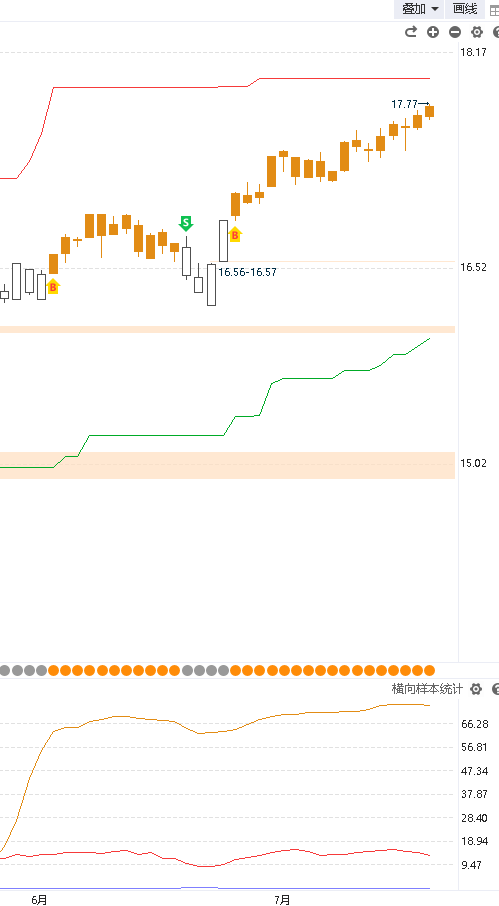 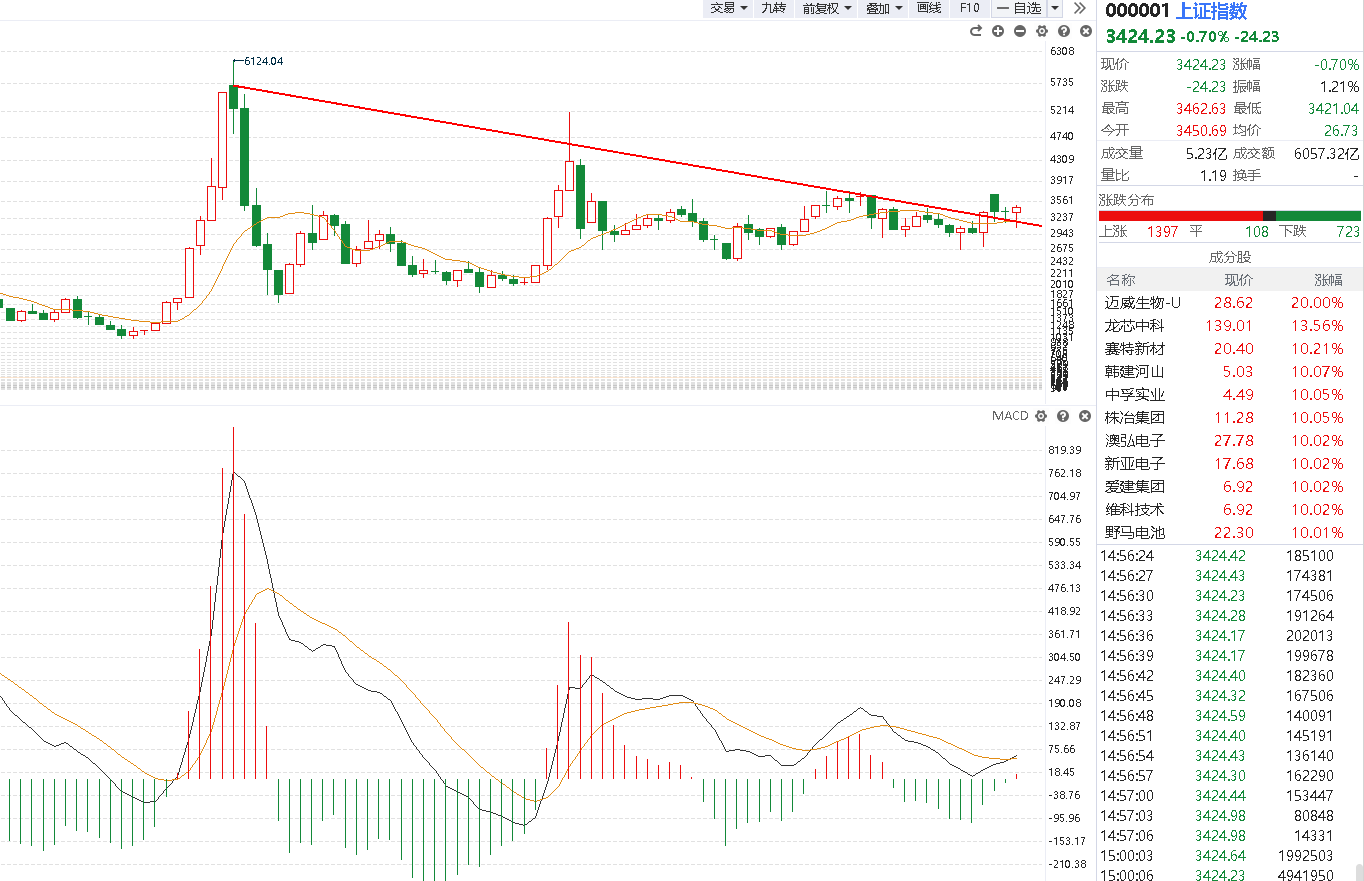 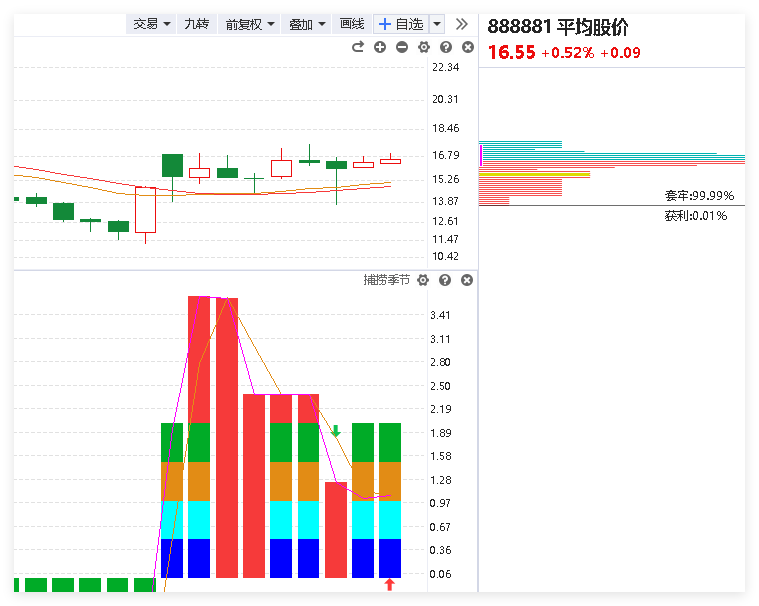 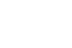 月k
季线
日k
盘中资金流向
开盘迄今，全市场指数的分类表现，以及资金热点情况
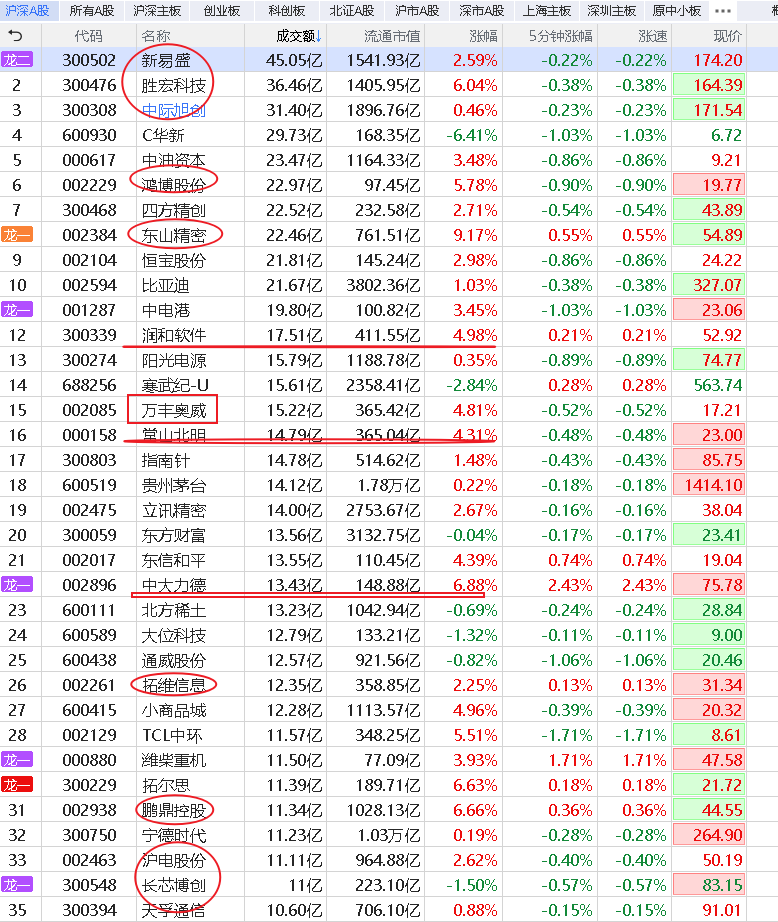 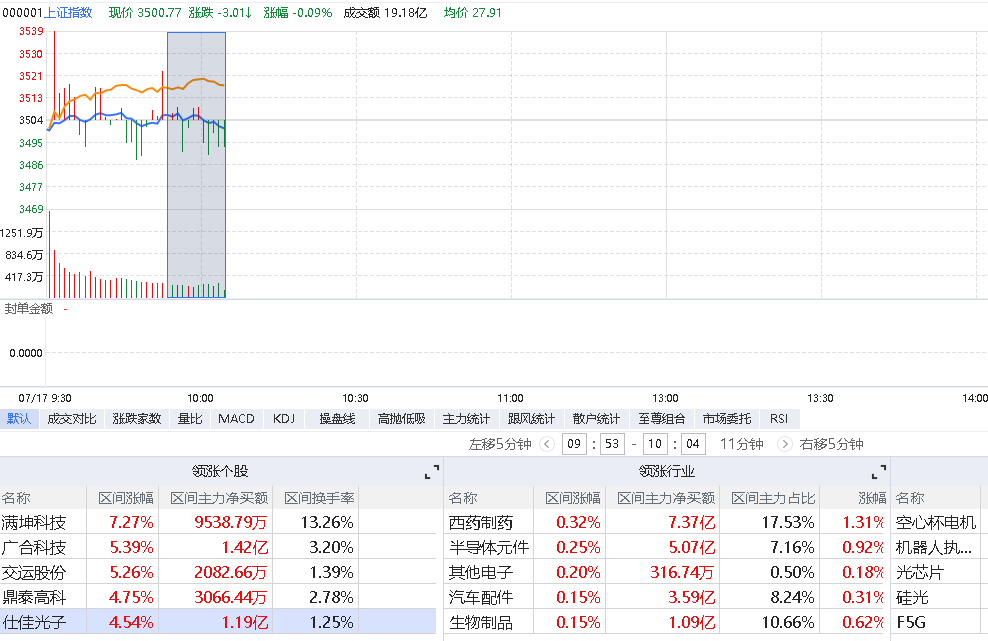 今日盘中热点
盘中资金流向以及突发热点的点评
资金流入
算力→北美、国产、PCB、CPO
创新药→CRO、中药
华为概念→软件
低空经济
智元机器人、PEEK材料
娱乐（死叉后期）

资金流出
国产芯片
石油化工
电力、银行、地产
软件演示

①分时异动跟庄擒牛      
     
②风口爆量回档

③主题猎手T+3回档选股

④倍量突破选股

⑤涨停复制

⑥控盘回档、绩优趋势股
风口回档选股
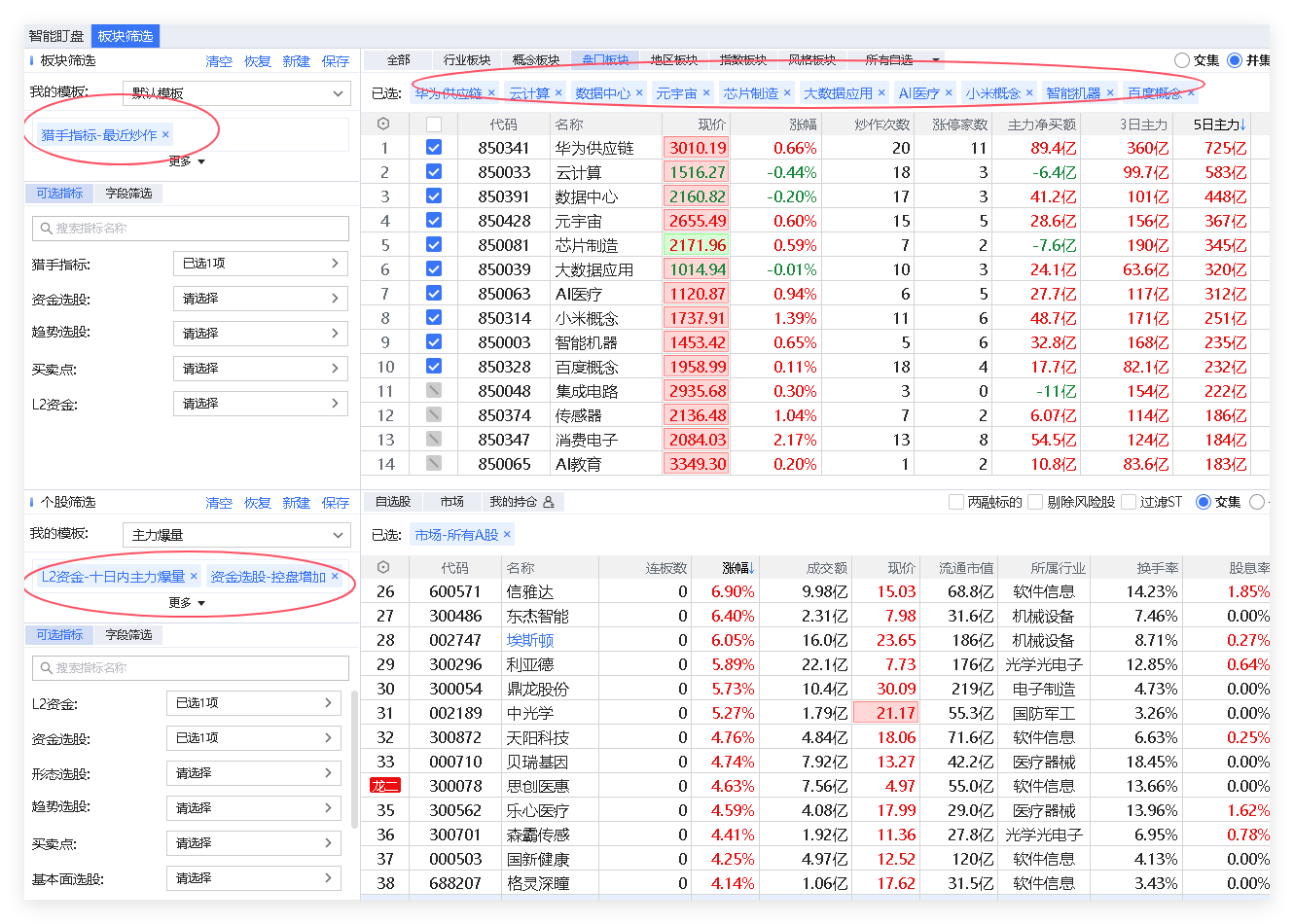 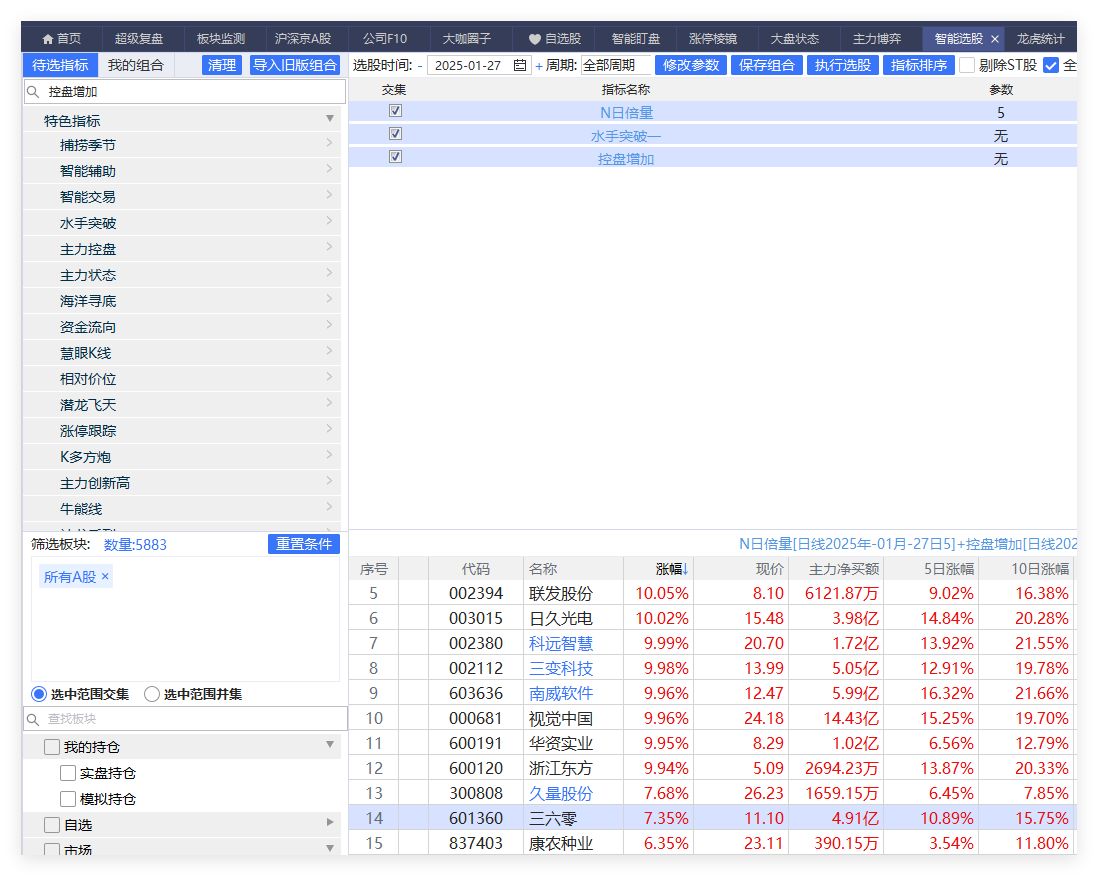 方法①②③④⑤⑥
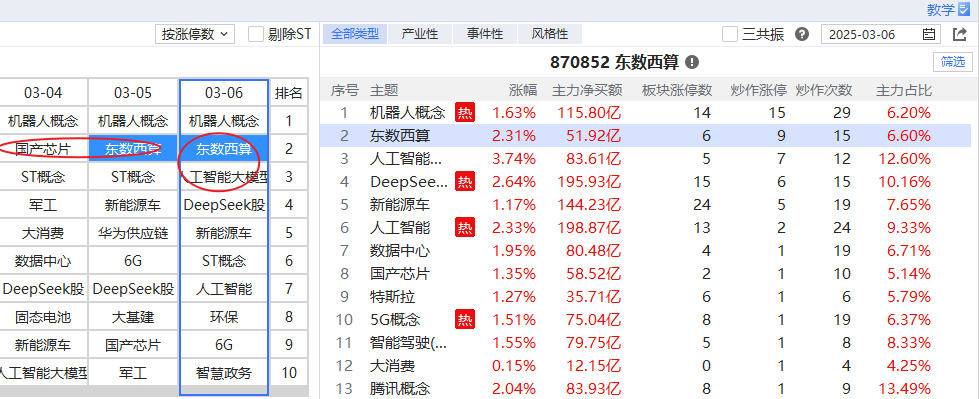 绩优趋势股
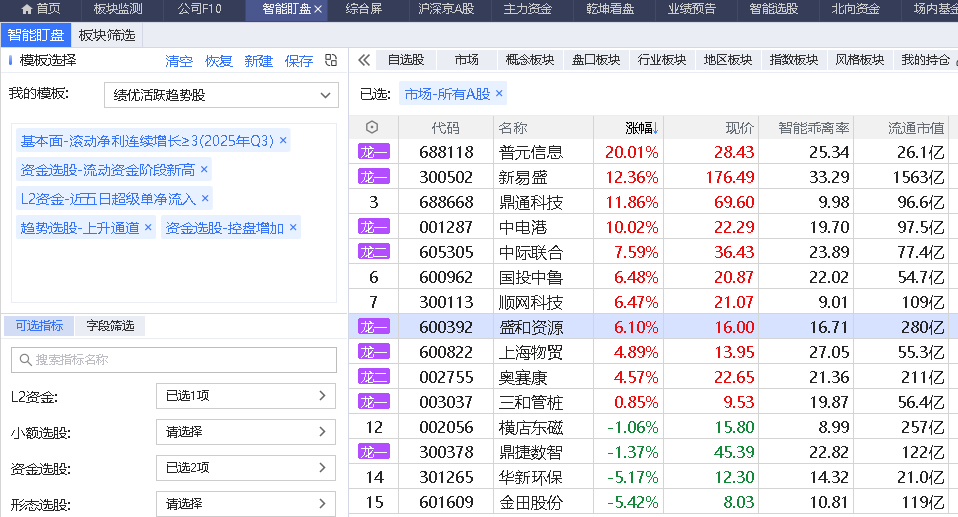 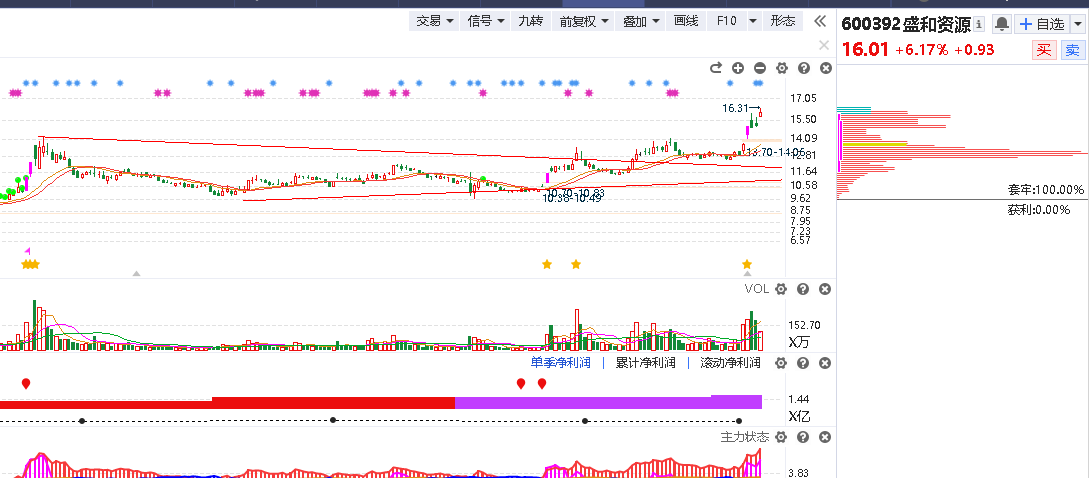 风口爆量回档
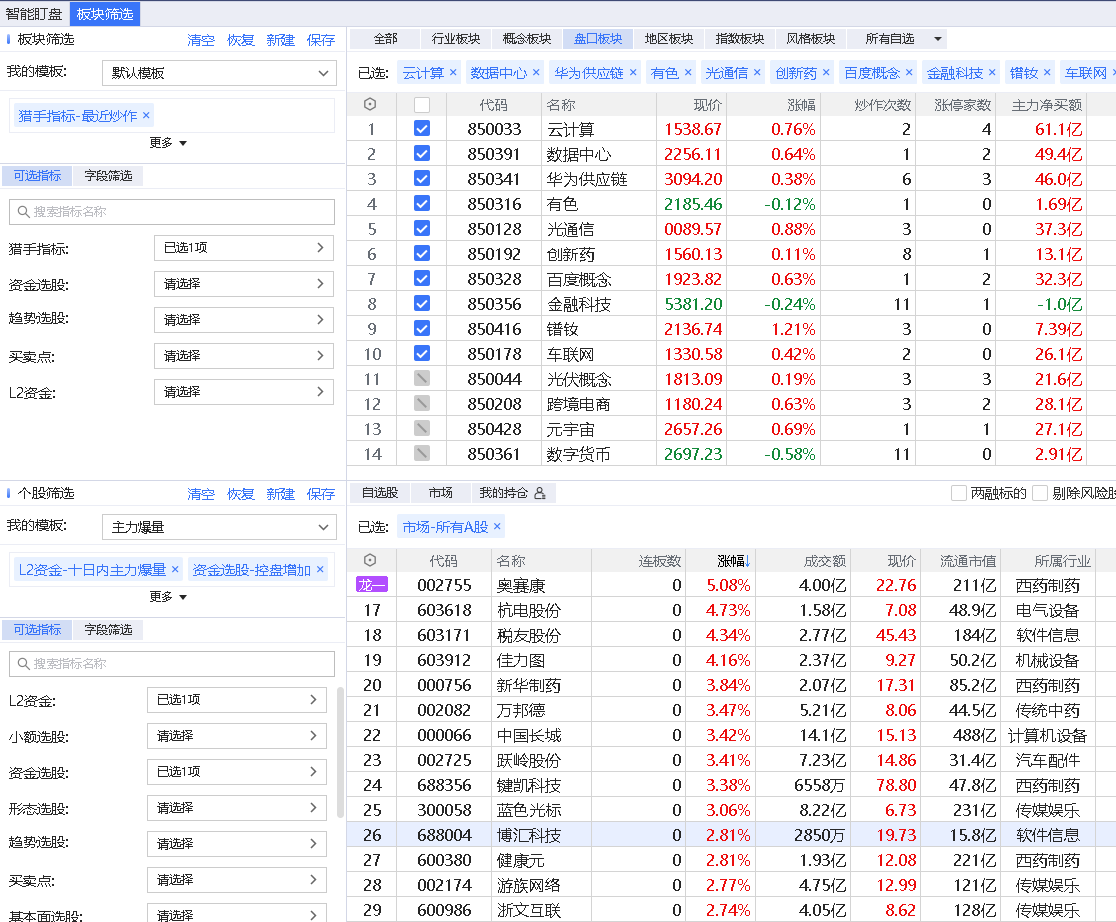 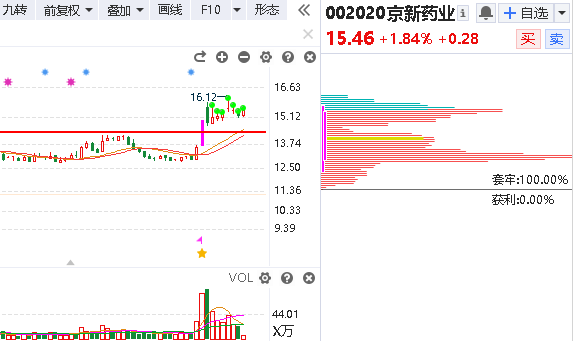 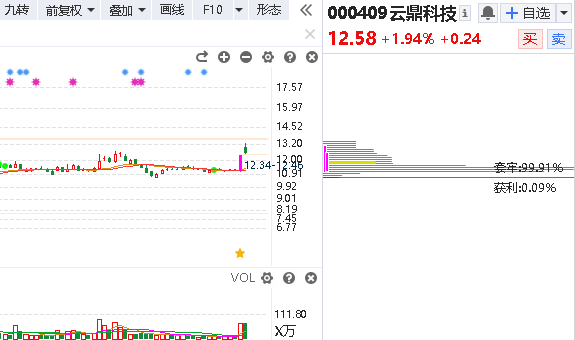 盘中异动选股
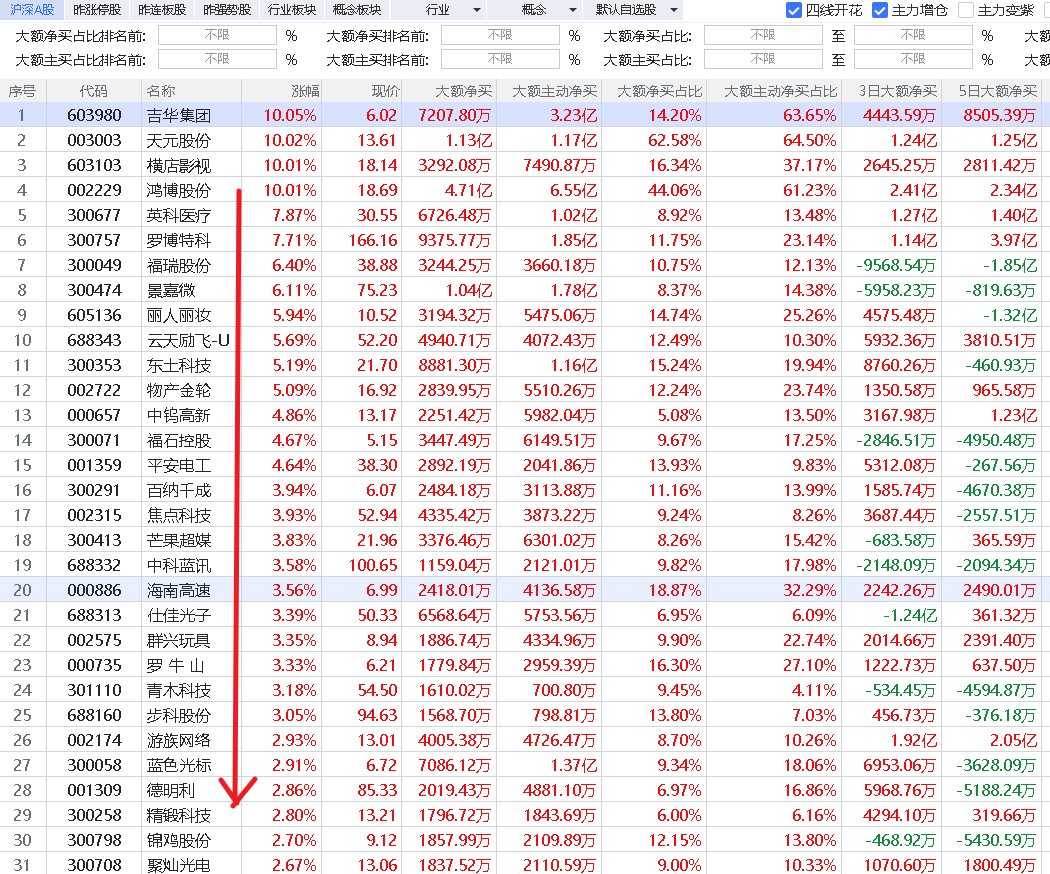 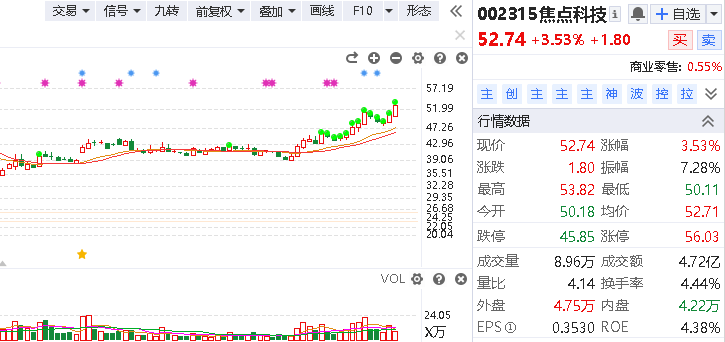 好股研选栏目活动
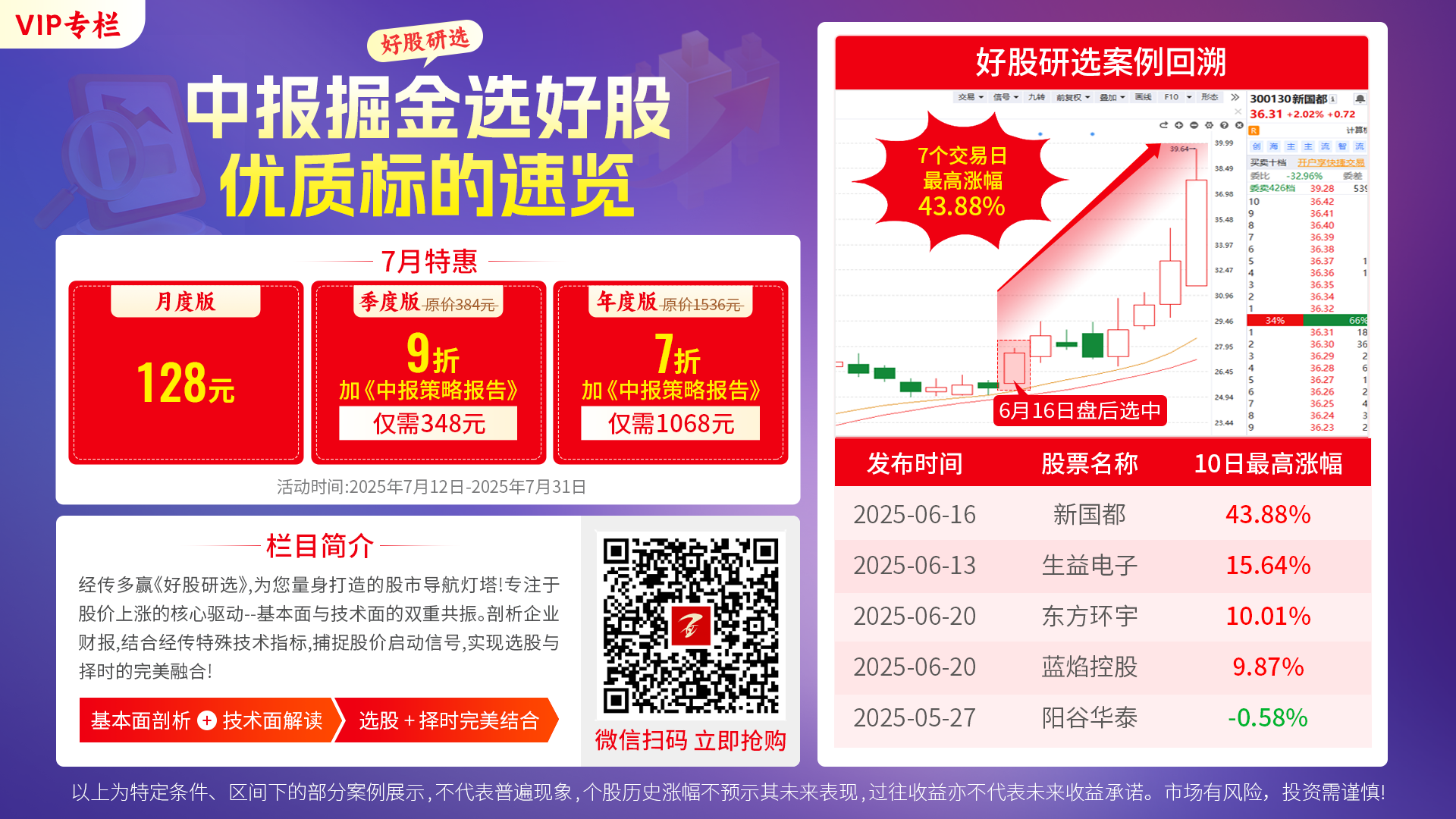 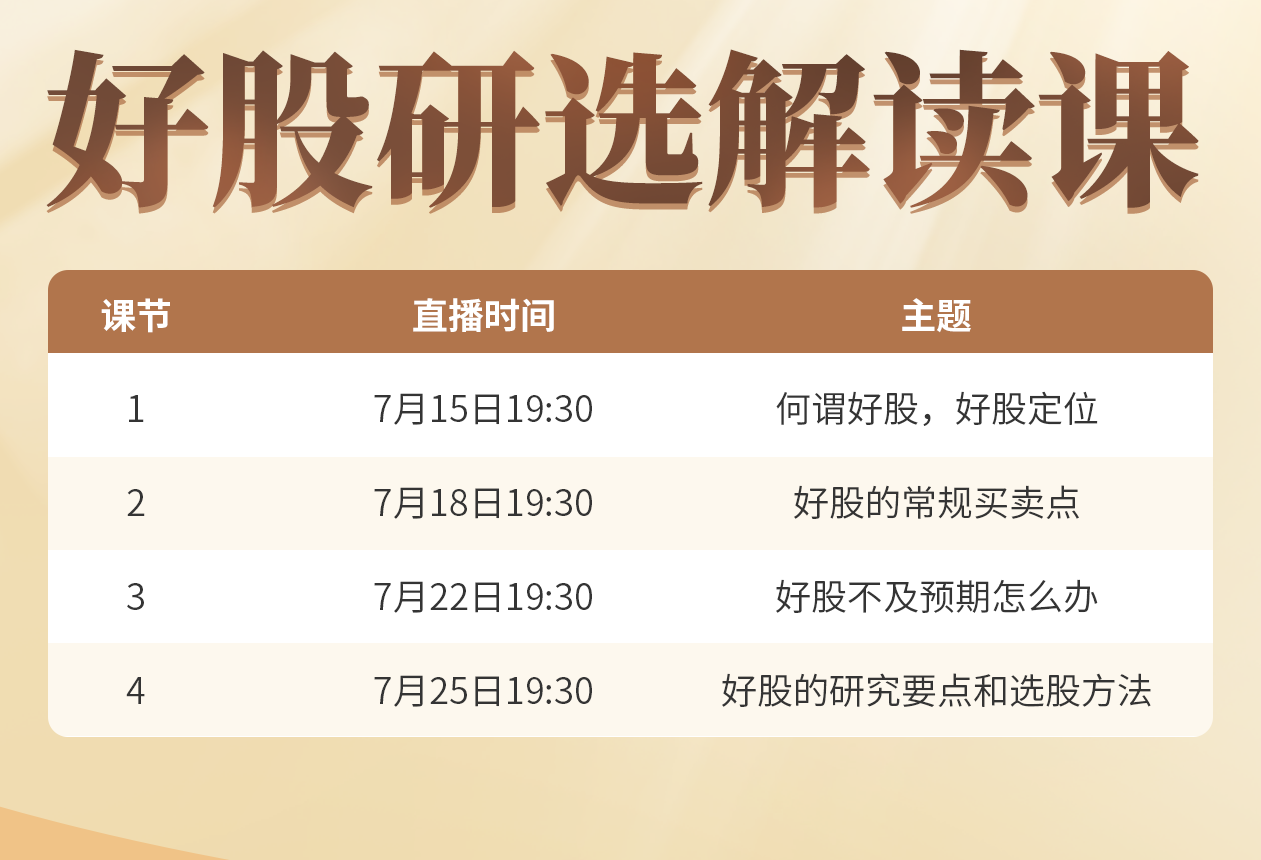 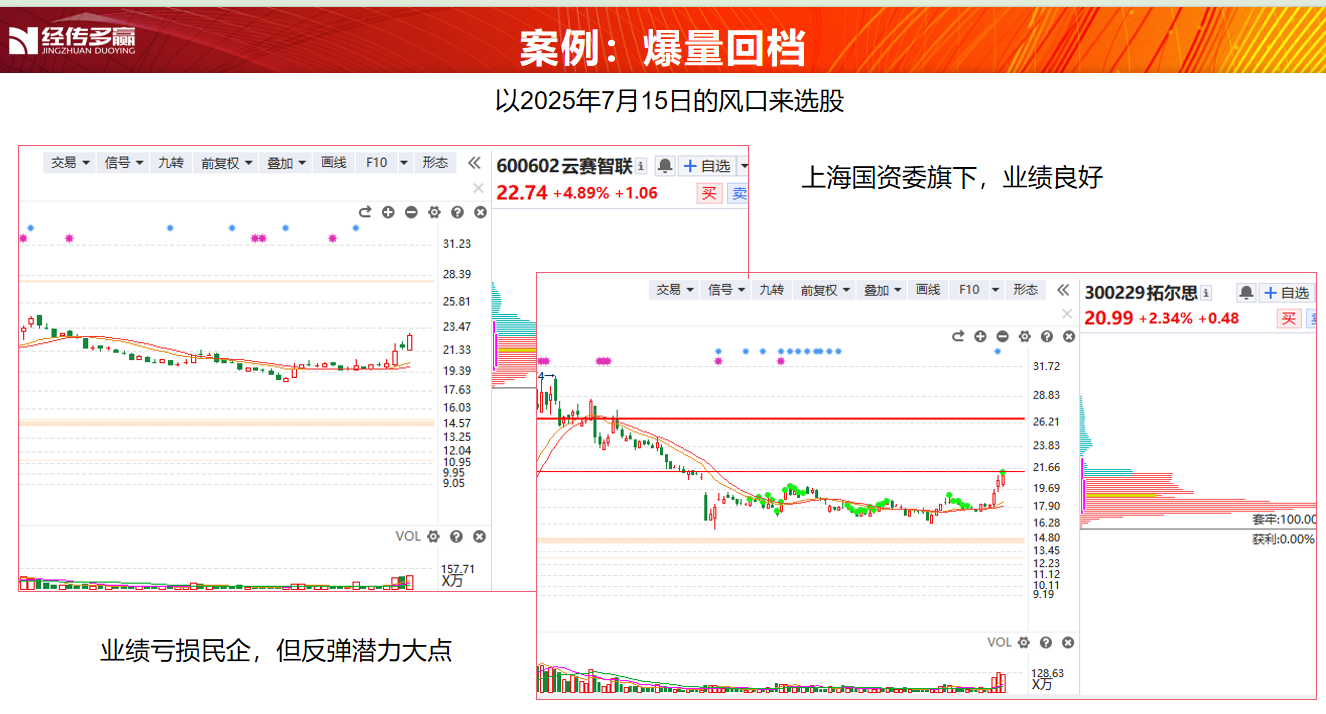 好股研选栏目活动
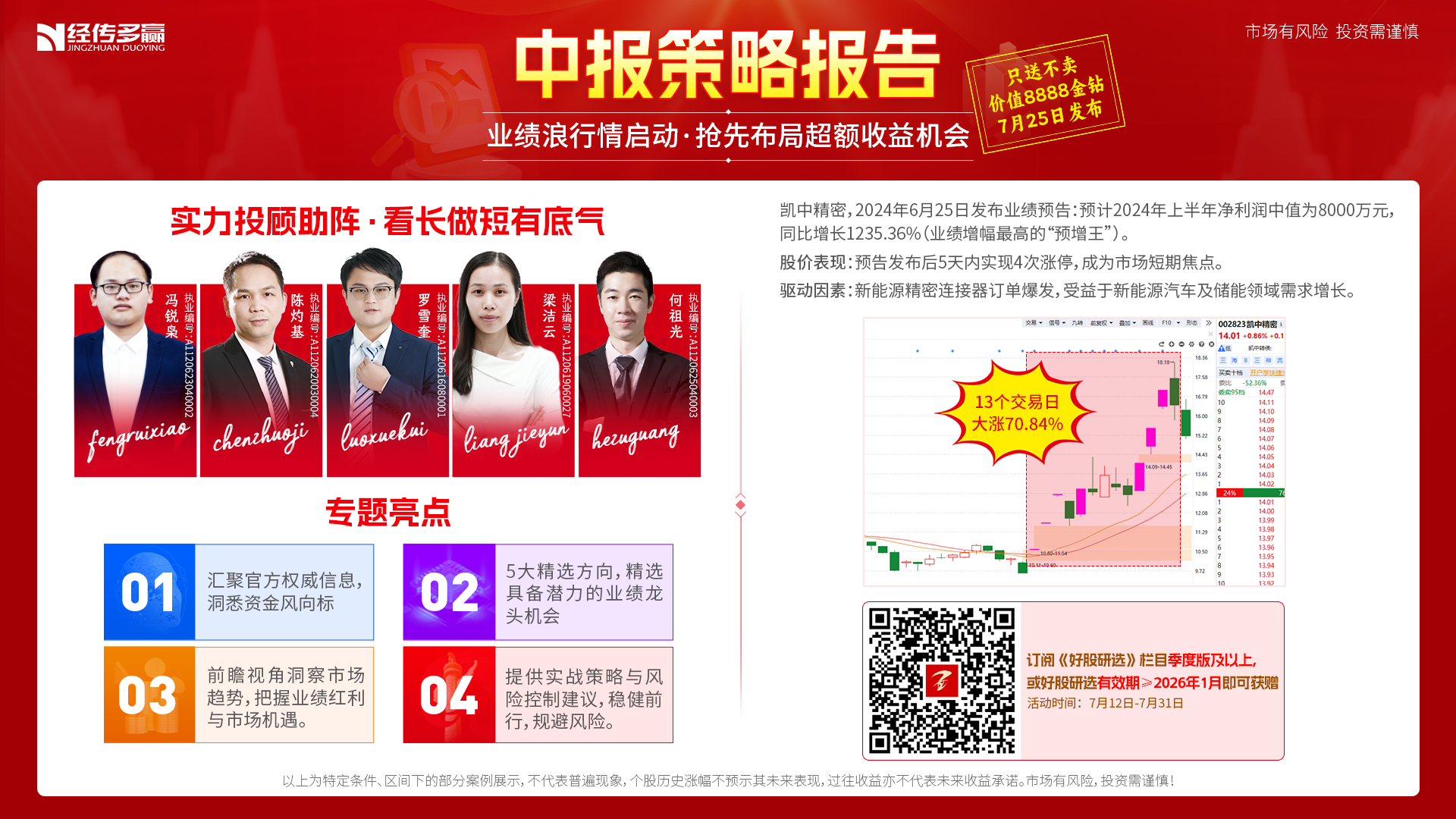 《好股研选》选股标准
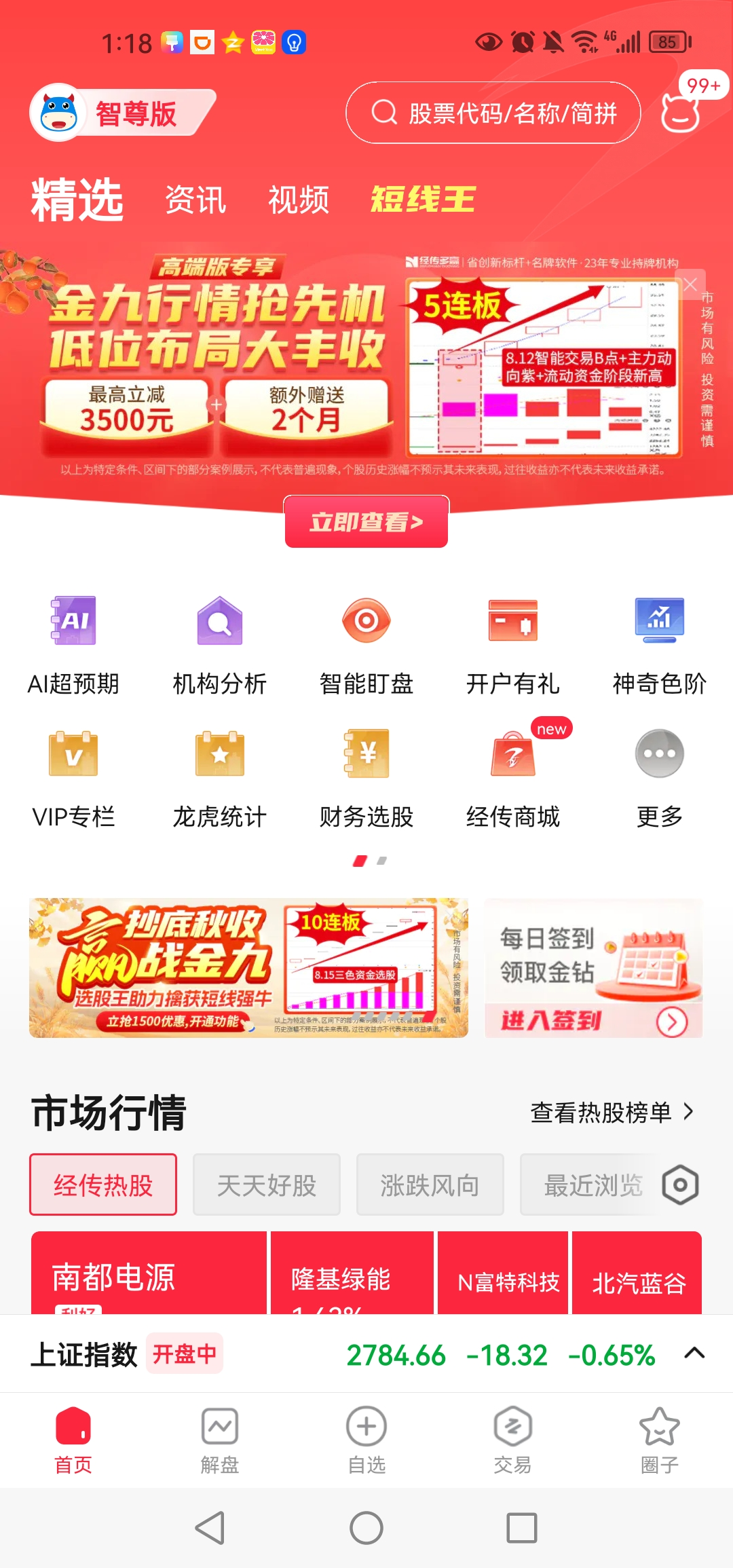 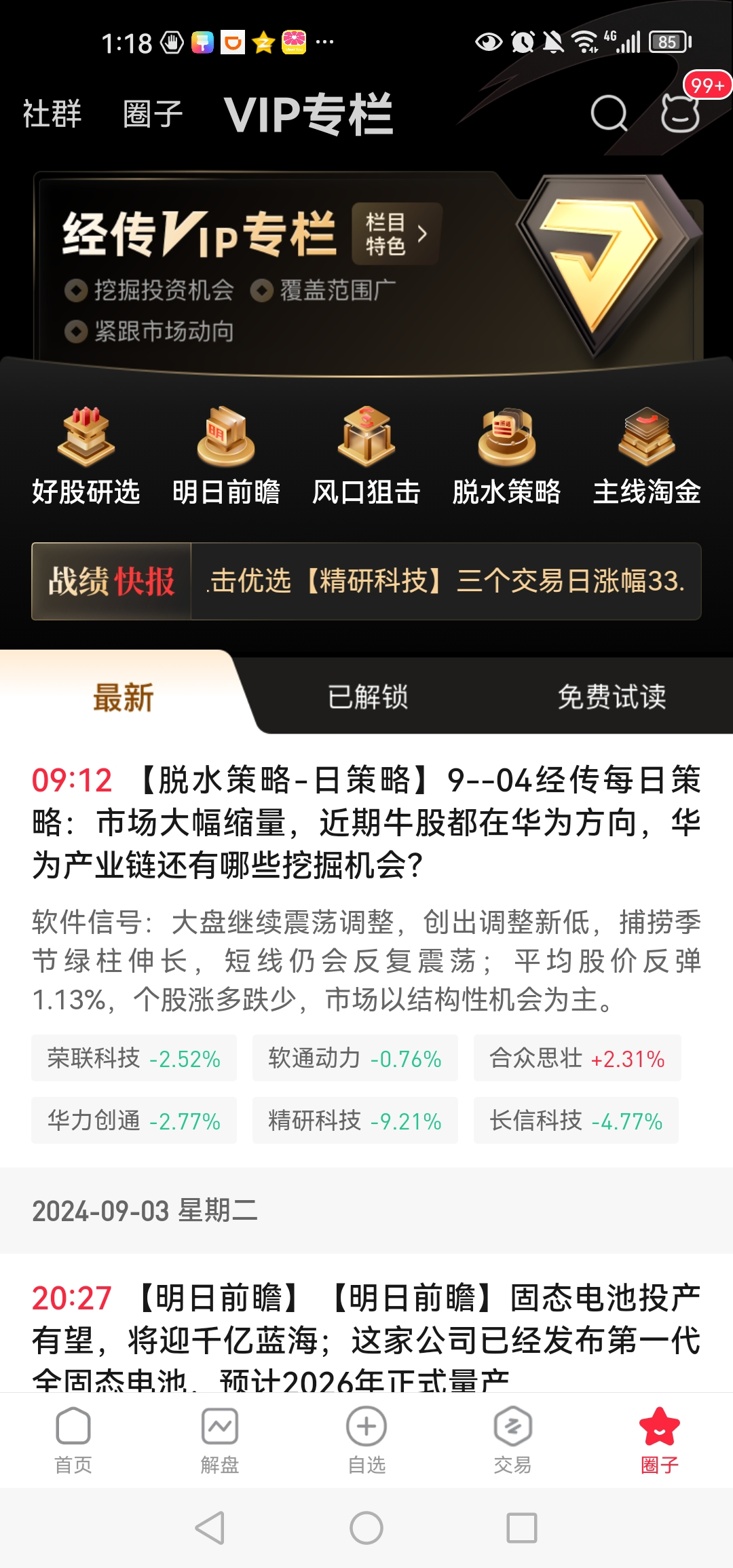 《好股研选》是款个股研究研究类产品。中线成长稳健型和短线爆发交易型全方位覆盖，中短线定位的“隐形冠军”用的是倍量突破选股法，短线定位做的是风口强势股的回档低吸，尝试捕捉第二波，用的是资金新高选股法。
1、“短线机会”是从短线风口去找寻强势股做回档低吸，尝试捕捉第二波。短线选股最关注的是量能，所以用【资金新高选股法】，选出来之后再结合强势股的特征来优中选优

2、“隐形冠军”是聚焦具备高成长性的的分支龙头，并尽量结合技术形态（多方炮、芙蓉出水、黄金三角、收敛突破）来尝试捕捉中线主升浪行情，隐形冠军关键是业绩支撑。
《好股研选》信号回顾
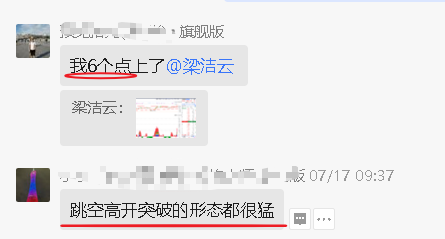 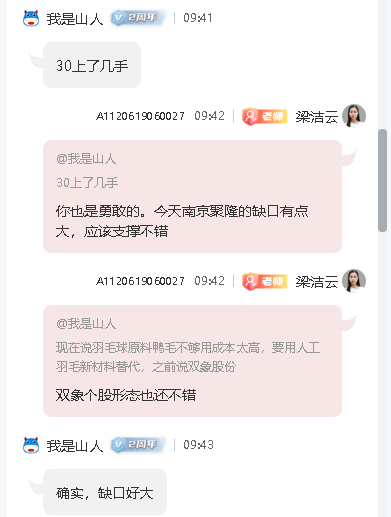 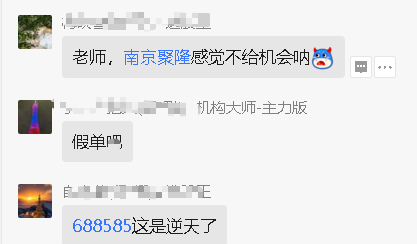 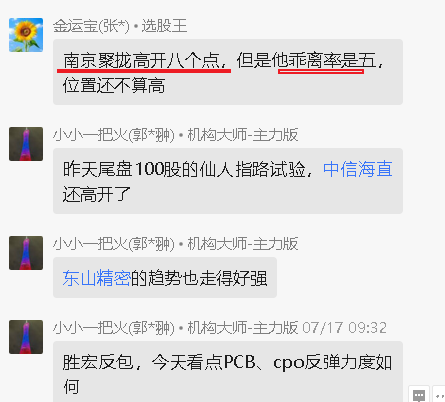 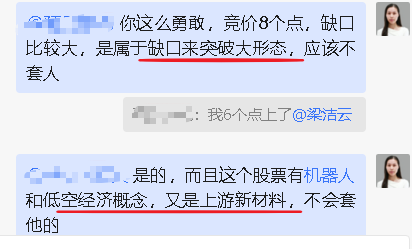 以上为特定条件、特定时间区间下的部分案例展示，不代表普遍现象，个股历史涨幅不预示其未来表现，过往收益亦不代表未来收益承诺。市场有风险，投资需谨慎
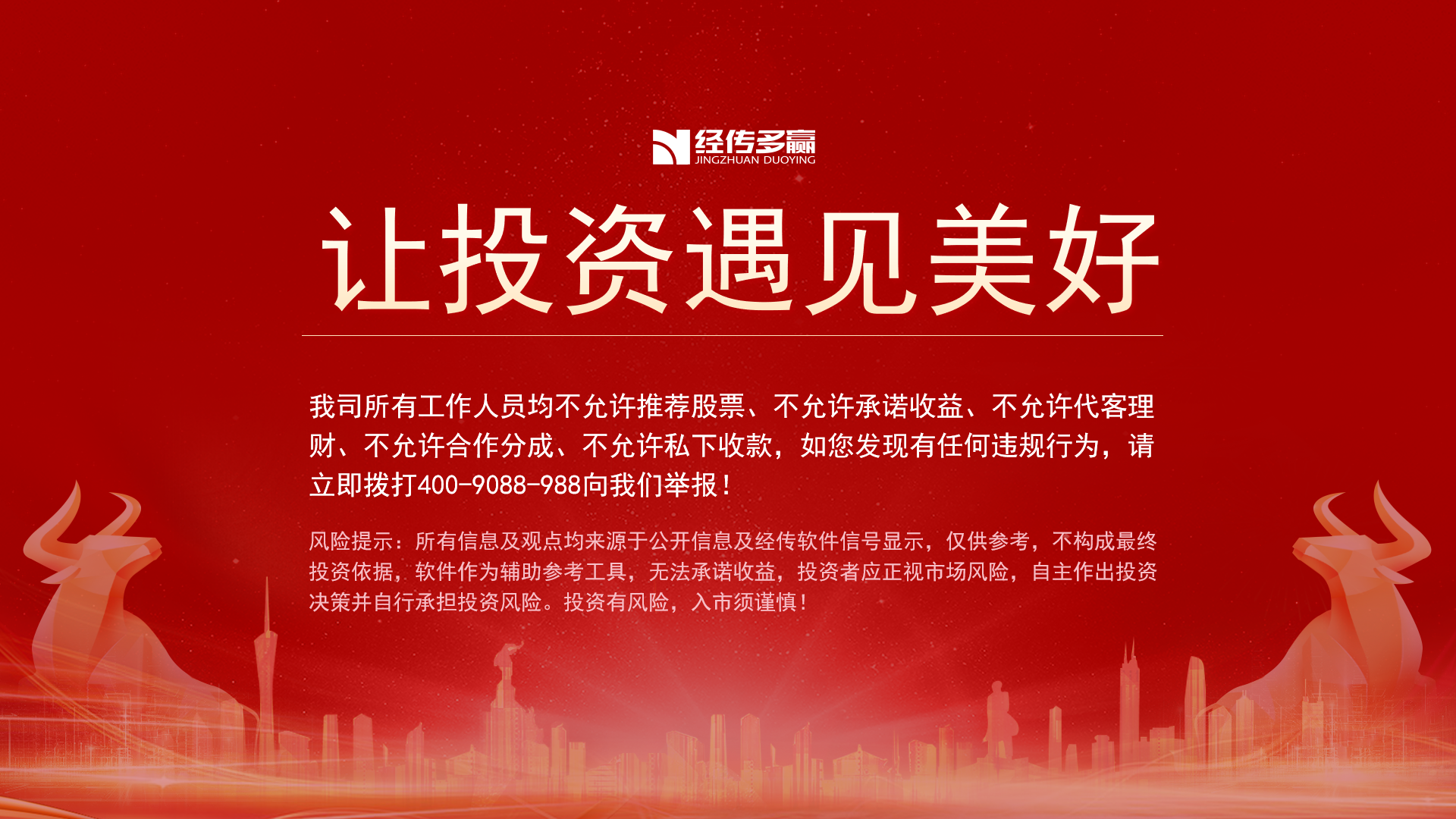